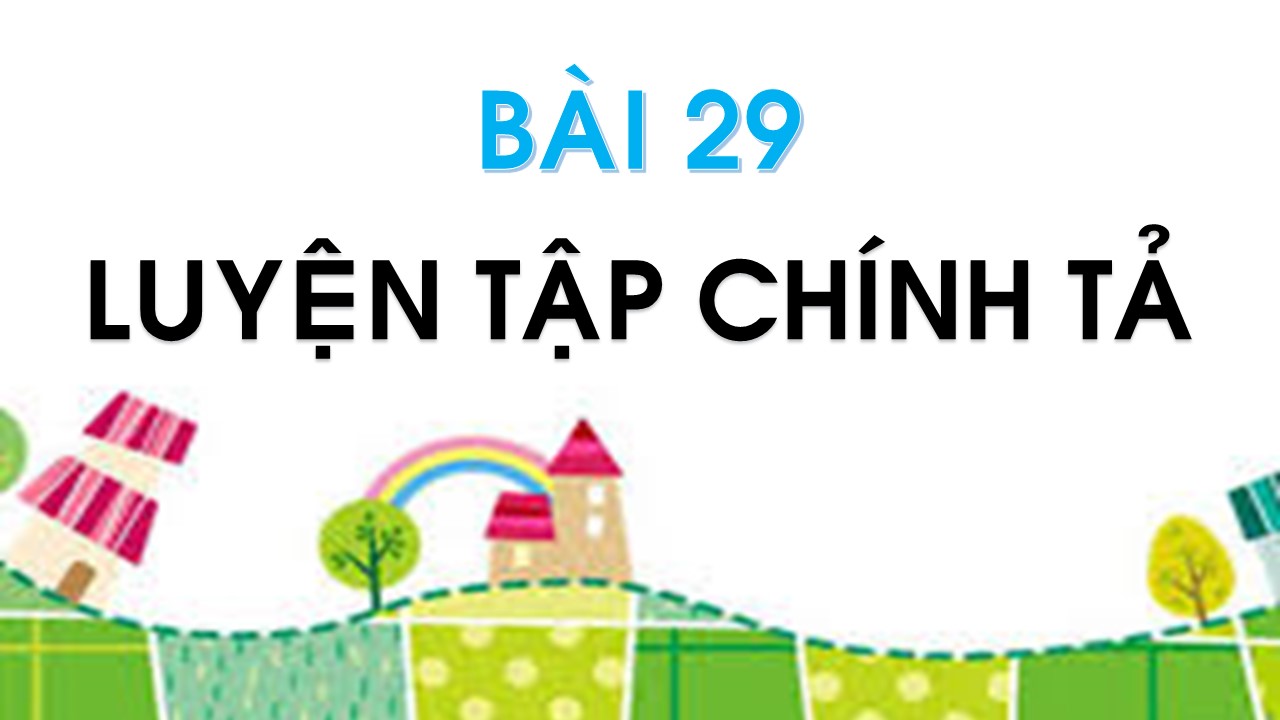 Kì nghæ heø, caû nhaø Thö veà queâ. Baø cho beù ñi chôï mua söõa chua, nho khoâ vaø phôû boø.
Caû nhaø Nga ñi oâ toâ veà queâ. Nga vöøa ñi vöøa nguû. Nga ñöa cho baø chaû queá, phôû gaø.
Phaân bieät c vôùi k
1
a. Ñoïc
coï
coâ
cö
coø
caù
coå
côõ
keä
ki
keà
keá
keû
kæ
keõ
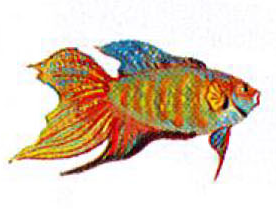 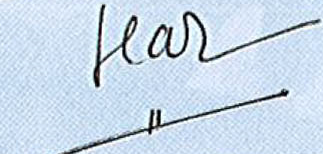 caù côø
chöõ kí
b. Ghi nhôù
ki
ca
i
a
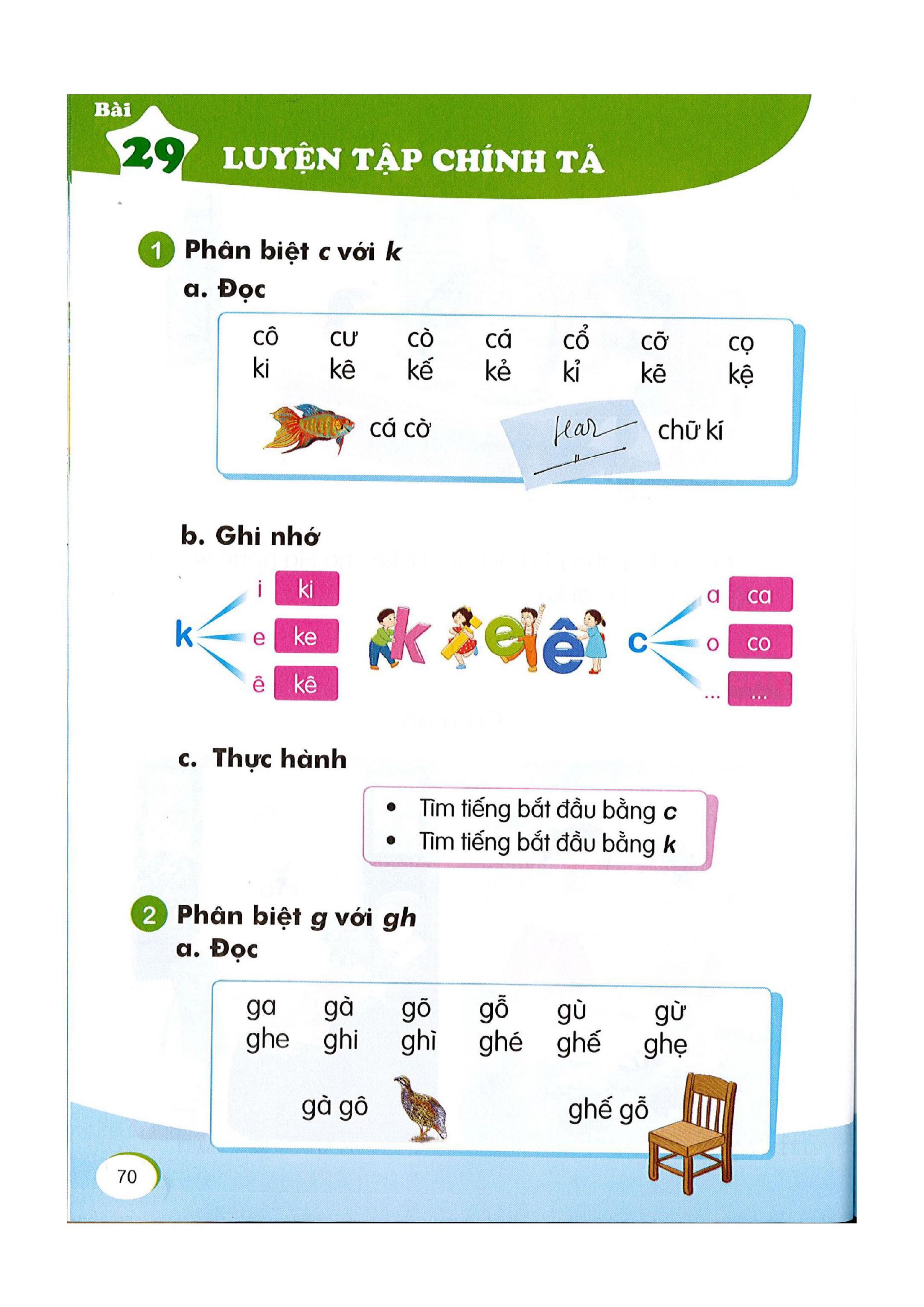 k
c
o
e
ke
co
ª
kª
…
…
c. Thöïc haønh
- Tìm tieáng baét ñaàu baèng c
caû
caù
caø
cua
cuûa
coø
- Tìm tieáng baét ñaàu baèng k
kó
keû
keå
keõ
keä
Phaân bieät g vôùi gh
2
a. Ñoïc
ga
gaø
goõ
guø
göø
goâ
gheù
gheï
ghe
ghi
ghì
gheù
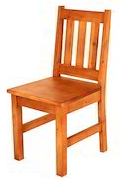 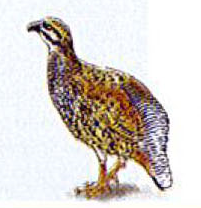 gaø goâ
gheá goã
b. Ghi nhôù
ghi
ga
i
a
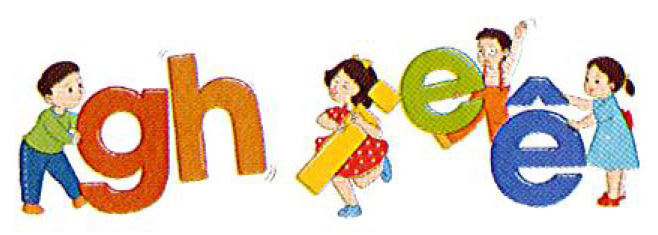 g
gh
o
e
ghe
go
ª
…
…
gheâ
c. Thöïc haønh
- Tìm tieáng baét ñaàu baèng g
ga
guø
goõ
goã
- Tìm tieáng baét ñaàu baèng gh
gheá
ghi
gheï
gheù
Phaân bieät ng vôùi ngh
3
a. Ñoïc
ngaø
ngoâ
ngöø
nguû
ngoõ
ngöï
nghæ
ngheà
ngheä
nghe
ngheù
nghó
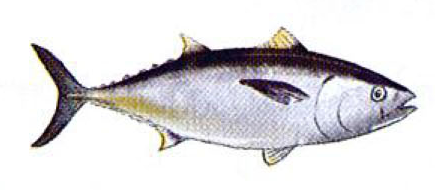 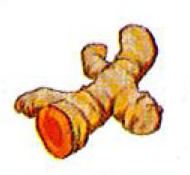 cuû ngheä
caù ngöø
b. Ghi nhôù
nghi
nga
i
a
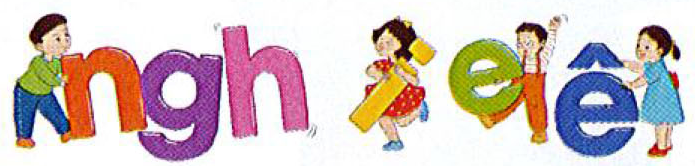 ng
ngh
o
e
nghe
ngo
ª
…
…
ngheâ
c. Thöïc haønh
- Tìm tieáng baét ñaàu baèng ng
ngoâ
nguû
ngoõ
ngaø
- Tìm tieáng baét ñaàu baèng ngh
ngheä
nghæ
nghe
ngheù